A                  PROJECT REPORT                                ON
CIVIL ENGINEERING DEPARTMENT
SAVITABEN DAHYABHAI PATEL POLYTECHNIC
VISNAGAR-MEHSANA HIGHWAY, At-GADHA, Po-PILUDARA, 
Ta & Dist : MEHSANA, Pin-384315
EARTHQUAKE RETROFITTING OF BUILDING
A                       PROJECT  REPORT
PREPARED BY :


        ENROLLMENT NO		 NAME
		
       096690306003		PATEL ANAND B.
		096690306005		SOLANKI JAYESH D.
		096690306034		PATEL CHIRAG K.
		096690306066		SUTHAR JANAK D.
SEISMIC RETROFITTING
240 million houses stock according to 2000 census

85 –90% houses are masonry houses

Stone masonry, Block masonry, Brick masonry

No standardized procedure/ no code

Differs from structure to structure

Depends upon seismic zone

Structural Engineering expert 

Structural drawings/ soil data
CONCERN ABOUT EARTHQUAKE             SAFETY
Houses not designed to resist earthquakes

People don't know what to do ?

Whether their houses are earthquake safe ?

How strong they are ?

How to make them earthquake safe ?

Buildings can be upgraded by minor interventions –Seismic Retrofitting

What level of Seismic Retrofitting ?
SEISMIC EVALUATION OF           BUILDINGS
Earthquake intensity

Structural configuration and components

Structural condition

Geological condition

Foundation capability

Non-structural components
DIFFICULTIES IN SEISMIC          EVALUATION
Difficulty in estimating the earthquake parameters, intensity.

Influence of site condition –microzonation.

Difficulty in estimation of insitu strength of materials.

Analytical methods are either unreliable or too complex.
EVALUATION OF A BUILDING
Before the retrofitting –to identify the deficiency


After the retrofitting –to estimate the adequacy and effectiveness
SEISMIC SAFETY OF EXISING      BUILDINGS
Detailed layout (plan and elevation)

Detail of foundation and soil

Structural drawings

Detail of codes used/ design calculations

Vulnerability assessment

If found deficient -retrofitting is done
VULNERABILITY ASSESSMENT
Natural frequencies of vibration of the structure

Frequency content of ground motion

Type of local soil and type of foundation

Strength of building material used

Care taken in its detailing for energy absorption

Care taken in construction
Damage to a traditional house
MASONRY BUILDINGS
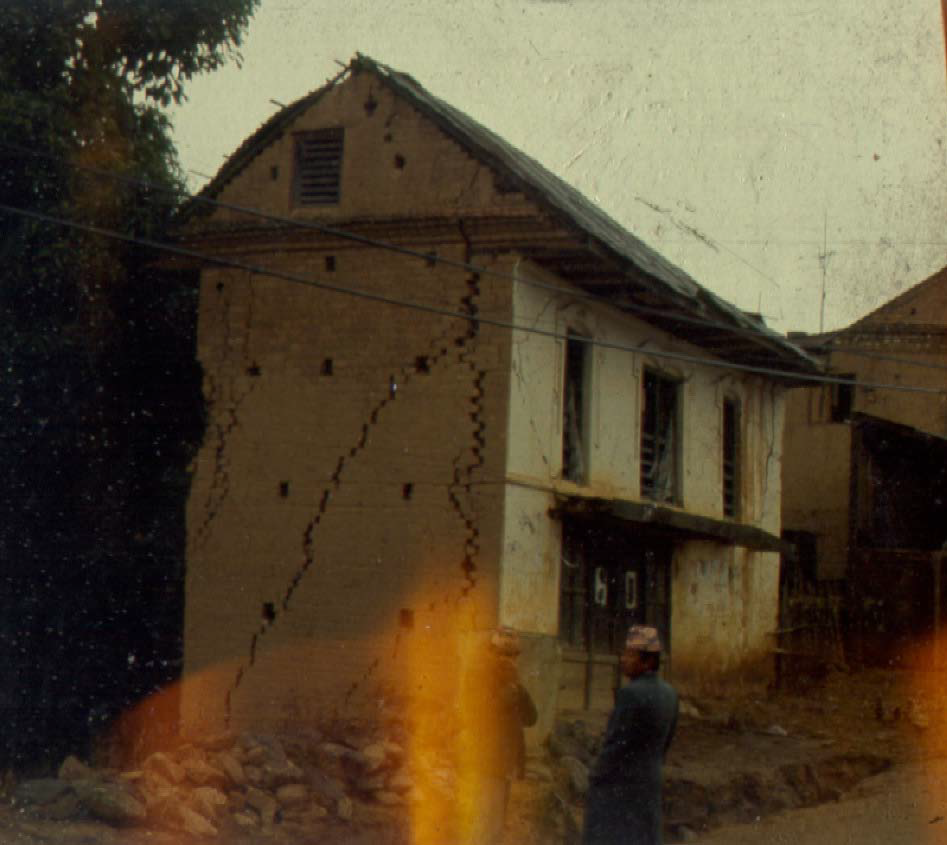 Damage on masonry buildings start from corner separation
CAUSES OF UNSAFE BUILDINGS
Number of unsafe buildings is alarming

Non-engineered buildings
Faulty original design –lack of lateral resisting elements: frames, shear walls
Changes in Codal practices
Inadequate detailing of reinforcement
Extensions, Alterations and Encroachment
Increase in load due to usage
Poor and deficient construction 
Lack of regular maintenance
Degradation of building material/ Corrosion
PRINCIPLE OF SEISMIC SAFETY    OF MASONRY BUILDINGS
Integral box action

Integrity of various components Roof to wall

Wall to wall at corners

Wall to foundation

Limit on openings
STITCHING  OF  CRACKS
REPAIR OF DAMAGED MEMBERS
INTEGRAL BOX ACTION THROUGH SPLINT AND BANDAGE
PRINCIPLE OF SEISMIC SAFETY OF   MASONRY BUILDINGS
Integral box action

Integrity of various components Roof to wall

Wall to wall at corners

Wall to foundation

Limit on openings
WALL INTEGRITY USING THROUGH ELEMENTS
STRENGTHENING BY CROSS WALLS
STRENGTHENING BY BUTTRESSES
STRENGTHENING OF ARCHES
STRENGTHENING OF ARCHES
STRENGTHENING OF FOUNDATIONS
LESSONS FROM KACHCHH EQ.
Many buildings with soft storey collapsed due to failure of columns at joints in soft storey

The failure occurred due toLack of strength & stiffness of soft storey

strong beam-weak column behaviour of moment resisting frame

lack of ductility due to poor detailing
REMOVAL OF IRREGULARITY
Soft storey

Floating columns

In-plane and out-of-plane irregularity

Asymmetric configuration
STRENGTHENING OF STRUCTURE
Strengthening Existing MembersReinforcedConcrete Jacketing, Overlay & UnderlaySteel Plate Bonding and Jacketing, Steel section caging; FRP Plate Bonding and Jacketing

Adding New MembersShear wallsFramesBracingsButtresses
MATERIALS FOR RETROFITTING
Conventional cast-in-place concrete

High-strength concrete using shrinkage 

compensating admixture

Ferro-cement

Shotcrete (gunite)

Polymer concrete
MATERIALS FOR RETROFITTING
Resins
Resin concrete
Grouts
Gluing metal sheets on concrete
Welding of new reinforcement
Gluing fibre-reinforced plastic (FRP) sheets on concrete
Composite reinforcing bars
ADVANCE COMPOSITE MATERIALS
Fibre reinforced composite

Latest technique in structural réhabilitation

ACS comprises of uni-directional or bi-directional woven reinforcing fabric saturated with specially formulated epoxy matrix
ADVANCE COMPOSITE SYSTEM
Quick and easy application procedure results in time and cost saving

Flexibility of application makes it suitable for application on member with any shape or profile

Causes no destruction or disturbance to existing concrete

It can be used in space constrained areas

No heavy machinery or equipment is required
ADVANCE COMPOSITE SYSTEM
It is light weight and easy to install causing no distress to the member being strengthened

It increases the strength and ductility; enhances axial, shear, flexural and tensile capacities

No appreciable increase in member size or dead load

It does not corrode and inhibits further corrosion
RETROFITTING OF EXISTING            BUILDINGS
Increasing the size of ground storey columns by jacketing

Addition of RC walls at ground floor

Steel bracings at ground storey

Use of energy dissipating devices such as yielding bracing or viscous dampers
RC JACKETING
RC JACKETING
RC JACKETING
SHEAR WALLS IN SOFT STOREY
STEEL BRACING IN SOFT STOREY
SHUTTERING FOR SHEAR WALLS
ADDING STEEL BRACING
CONNECTION WITH EXISTING         MEMBERS
STEEL SHEAR WALLS
DESIGN OF SOFT GROUND          STOREY BUILDINGS
Option 1: 
                          Detailed non-linear dynamic analysis to  
                          ensure the deflection of the ground  
                          storey columns to be within safe limits

Option 2:
                          Increased lateral stiffness of the ground 
                          storey to avoid soft storey effect
INCREASED BEAM-COLUMN SIZE
The size of the ground storey beams and columns is increased to have the stiffness of the ground storey comparable with upper storeys
SHEAR WALLS AT GROUND STOREY
The ground storey should be provided with shear walls to increase the stiffness at ground storey
EARTHQUAKE DEMAND REDUCTION
THE RESPONSE OF THE STRUCTURE IS      
       MODIFIED TO REDUCE THE EARTHQUAKE   
       FORCES AND DISPLACEMENTS
  STRATEGIES ARE:

1. REDUCTION OF MASS
2. BASE ISOLATION
3. ENERGY DISSIPATION
BASE  ISOLATION
Generally required for large masonry buildings, excavations are made around the foundations of the building and the building (in piecemeal fashion) is separated from the foundations

Steel or reinforced concrete beams replace the connections to the foundations, while under these, layered rubber and metal isolating pads replace the material removed, these in turn are attached below to new or existing foundations.

These allow the ground to move while the building, restrained by its inertial mass, remains relatively static.
Base  Isolation  Devices
Lead rubber bearing
ENERGY DISSIPATION SYSTEM
Directly Increases The Structure Damping
     Large relative displacements are required for effective damping.

More effective in frame structures with large window openings, than in shear wall buildings.

Sometimes braced frames are required for mounting.
SPECIAL BRACES
ENERGY DISSIPATING UNITS
CONCLUSIONS
Large Number Seismically Deficient Buildings -Quick Assessment Method

Upgradationof existing buildings is huge job and should be taken up on buildings’ importance basis

Government alone cannot do it

Techniques of retrofitting and strengthening should be applied

Techo-financing -tax exemption incentives
Thank You for your patient hearing